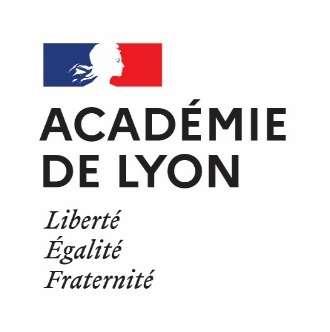 Accueil des professeurs stagiaires
 
2022-2023
IEN SBSSA :
Nathalie JORET - Pascale PETITJEAN - Séverine VANAUTRYVE
IEN SBSSA Faisant Fonction  : Anastasia FUENTES - Valérie LAURENT FERRER
Le 24/08/22 à ……………. 14h- 17h .
LE SECTEUR SCIENCES BIOLOGIQUES ET SCIENCES SOCIALES APPLIQUÉES
IEN  Mmes JORET, PETITJEAN, VANAUTRYVE
IEN Faisant Fonction  : Mmes FUENTES, LAURENT FERRER
P7200 : BSE
P7300 : STMS
P7410 : Esthétique cosmétique
P7420 : Coiffure
P7431 : Prothèse dentaire
Présentation des enseignants stagiaires : expérience, concours, établissement, EDT…
2
ACADEMIE DE LYON
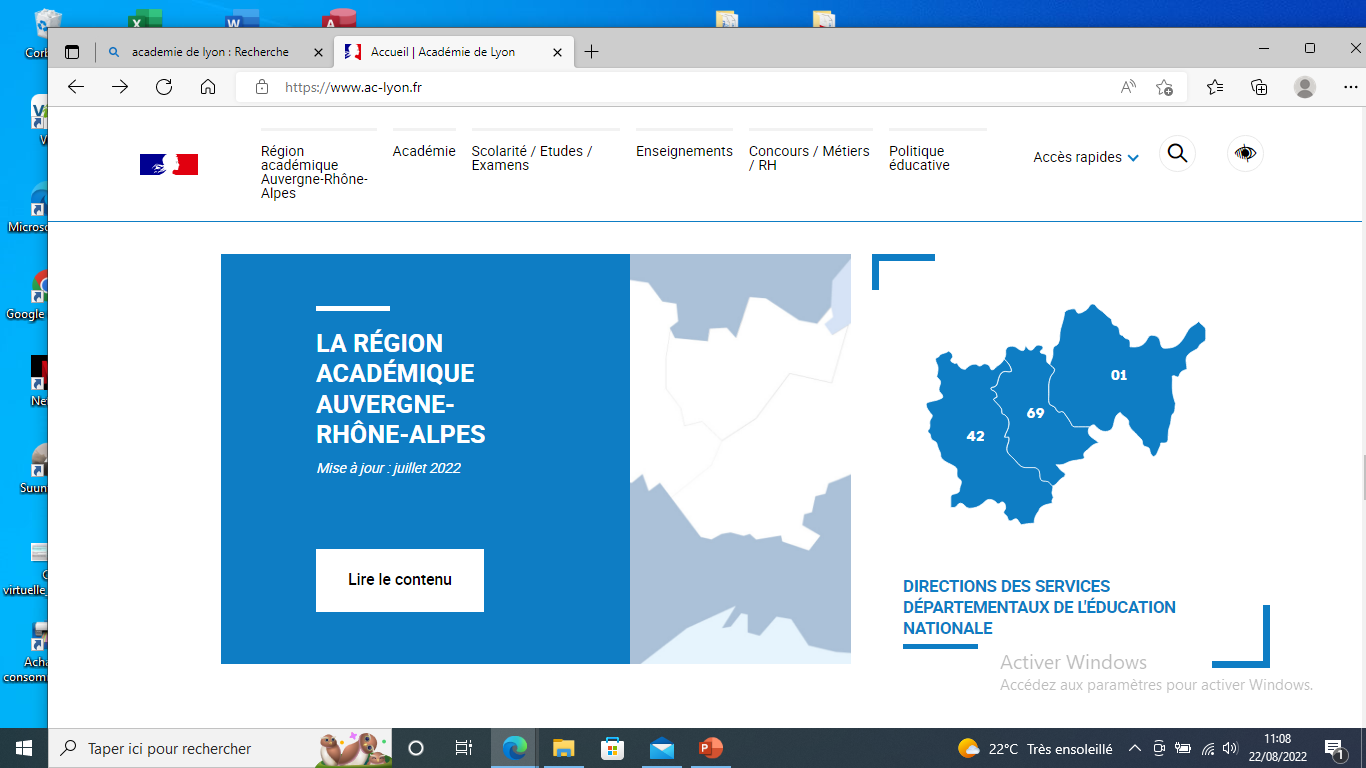 L’académie de Lyon en quelques chiffres
Trois départements : Ain, Rhône, Loire 


515 établissements du second degré (public et privé) : 
309 collèges
82 lycées professionnels
25 lycées polyvalents
96 lycées d’enseignement général et technologique
3 EREA 



350 631 écoliers 
173 698 collégiens
110 658 lycéens
350 000 étudiants 
5,4 % des élèves scolarisés en France le sont dans l’académie de Lyon, soit environ 1 élève sur 20.
Année de stage = professionnalisation
Acquisition des compétences professionnelles caractérisant la mission de tout enseignant 

Construction d’un parcours de formation individualisé en tenant compte du parcours antérieur 

Plan de formation qui s’articule autour de deux axes : 
Accueil initial, installation, accompagnement, tutorat en établissement
Formation en établissement scolaire et/ou à l’ INSPE 

(Les enseignants contractuels alternants ne sont pas concernés par la titularisation)
Communication : adresse mail académique
Missions du tuteur pédagogique
Accueillir
Accompagner 
Mesurer les progrès
Evaluer le niveau d’acquisition des compétences
Modalités d’accompagnement
*Accompagnement du stagiaire sur un rythme régulier 
-  Tutorat renforcé en début d’année scolaire et jusqu’aux congés d’hiver 
- Séances où le stagiaire observe le tuteur en situation professionnelle
- Séances où le tuteur observe le stagiaire en situation professionnelle (avec des objectifs graduels à atteindre et contractualisés)

=> Entretiens professionnels : bilan réflexif des observations

*3 temps forts :
Positionnement initial
Rapport intermédiaire
Rapport final
Le cadre de l’action éducative
MINISTERE 
La loi de Refondation de l’Ecole de la République  (juillet 2013)
La loi pour Une école de la confiance (juillet 2019) 
La transformation de la voie professionnelle (septembre 2018)
La Loi pour la liberté de choisir son avenir professionnel (septembre 2018)

ACADEMIE
Le projet académique (en cours de réécriture)
La lettre de rentrée des IEN

EPLE 
Le rapport d’évaluation de l’établissement
Le projet d’établissement
Le contrat d’objectif
La concertation en établissement
7
ACADEMIE DE LYON
Les missions qui incombent à l’enseignant
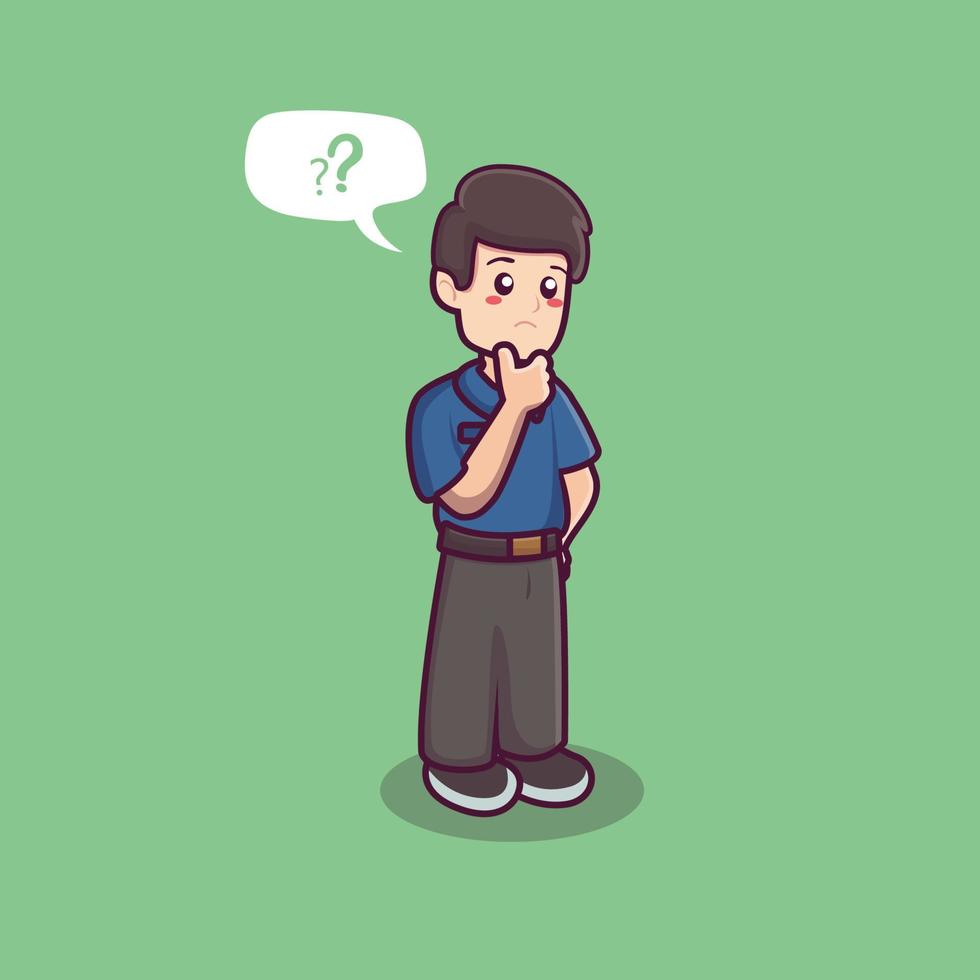 Devenir fonctionnaire
La formation 

La titularisation 

Les valeurs de la République, les droits et obligations des fonctionnaires
9
ACADEMIE DE LYON
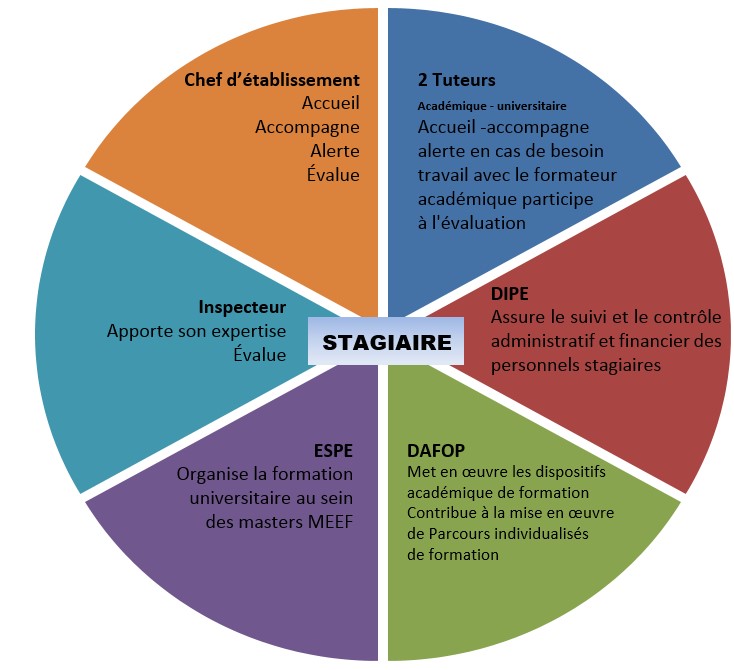 La formation
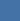 Tuteurs : 
      INSPE / En établissement

 Chef d’établissement 
 DIPE - Direction des personnels enseignant 

EAFC- Ecole académique de la formation continue  
 
INSPE – Institut national  supérieur du professorat et de l’éducation
Inspecteurs
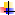 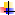 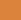 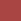 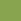 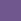 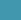 INSPE
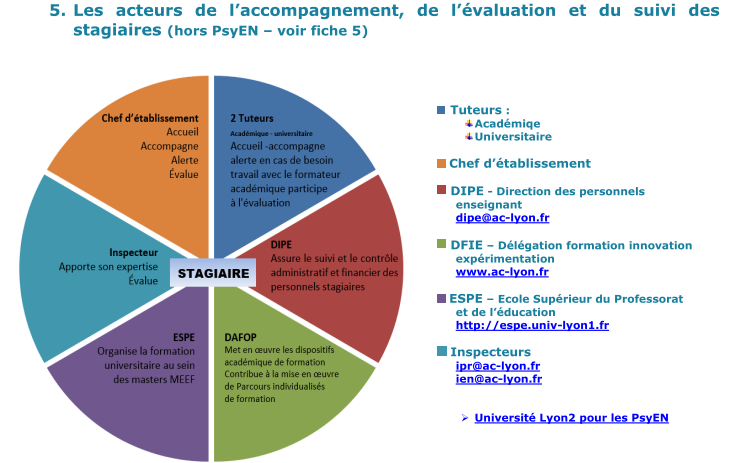 EAFC
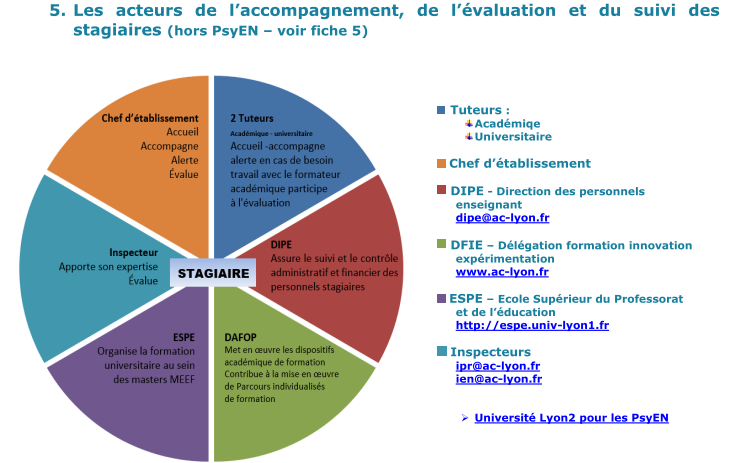 DFIE
DIPE 4 : 04 72 80 62 54 

 Biotechnologies, STMS, coiffure, esthétique, prothèse dentaire
La titularisation
Titularisation soumise à un jury académique 
	
 Le jury académique se prononce au regard des avis : 	
 de l’inspecteur, après consultation du rapport du tuteur et rapport(s) d’inspection(s)
 du chef d’établissement
 du directeur de l’INSPE

=> Une procédure permettant un croisement des regards
11
ACADEMIE DE LYON
L’enjeu de la procédure de titularisation
Elle peut se conclure par : 
la titularisation
le renouvellement du stage
la prolongation
le licenciement
Le référentiel des compétences professionnelles de l’enseignant
Arrêté du 1er juillet 2013 publié au JO du 18 juillet 2013
COMPETENCES COMMUNES A TOUS LES PROFESSEURS ET PERSONNELS D'EDUCATION

Les professeurs et les personnels d'éducation, acteurs du service public d'éducation
Faire partager les valeurs de la République
Inscrire son action dans le cadre des principes fondamentaux du système éducatif et dans le cadre réglementaire de l'école
Les professeurs et les personnels d'éducation, pédagogues et éducateurs au service de la réussite de tous les élèves
Connaître les élèves et les processus d'apprentissage
Prendre en compte la diversité des élèves
Accompagner les élèves dans leur parcours de formation
Agir en éducateur responsable et selon des principes éthiques
Maîtriser la langue française à des fins de communication
Utiliser une langue vivante étrangère dans les situations exigées par son métier
Intégrer les éléments de la culture numérique nécessaires à l'exercice de son métier
Les professeurs et les personnels d'éducation, acteurs de la communauté éducative
Coopérer au sein d'une équipe
Contribuer à l'action de la communauté éducative
Coopérer avec les parents d'élèves
Coopérer avec les partenaires de l'école
S'engager dans une démarche individuelle et collective de développement professionnel
13
ACADEMIE DE LYON
Le référentiel des compétences professionnelles de l’enseignant
Arrêté du 1er juillet 2013 publié au JO du 18 juillet 2013
COMPETENCES COMMUNES A TOUS LES PROFESSEURS
Les professeurs, professionnels porteurs de savoirs et d'une culture commune
Maîtriser les savoirs disciplinaires et leur didactique
Maîtriser la langue française dans le cadre de son enseignement

Les professeurs, praticiens experts des apprentissages
Construire, mettre en œuvre et animer des situations d'enseignement et d'apprentissage prenant en compte la diversité des élèves
Organiser et assurer un mode de fonctionnement du groupe favorisant l'apprentissage et la socialisation des élèves
Évaluer les progrès et les acquisitions des élèves
14
ACADEMIE DE LYON
La déontologie des fonctionnaires
LOI n° 2016-483 du 20 avril 2016 relative à la déontologie et aux droits et obligations des fonctionnaires
« Art. 25.-Le fonctionnaire exerce ses fonctions avec dignité, impartialité, intégrité et probité. « Dans l'exercice de ses fonctions, il est tenu à l'obligation de neutralité. « Le fonctionnaire exerce ses fonctions dans le respect du principe de laïcité. A ce titre, il s'abstient notamment de manifester, dans l'exercice de ses fonctions, ses opinions religieuses. « Le fonctionnaire traite de façon égale toutes les personnes et respecte leur liberté de conscience et leur dignité. « Il appartient à tout chef de service de veiller au respect de ces principes dans les services placés sous son autorité. Tout chef de service peut préciser, après avis des représentants du personnel, les principes déontologiques applicables aux agents placés sous son autorité, en les adaptant aux missions du service. »
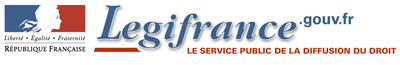 Les personnels enseignants relèvent de la Fonction publique d'État
15
ACADEMIE DE LYON
Les droits des fonctionnaires
Liberté d'opinion politique, syndicale, philosophique ou religieuse,
 Droit de grève, droit syndical,
 Droit à la formation permanente
 Rémunération après service fait,
 Droit à la protection 
 …   

Droit à la protection
Loi n° 83-634 du 13 juillet 1983, article 11
Les fonctionnaires et les agents non titulaires ont droit à une protection et le cas échéant à une réparation lorsqu'ils ont fait l'objet, à l'occasion de leurs fonctions, de menaces, d'outrages, de voies de fait, d'injures ou de diffamations.
16
ACADEMIE DE LYON
Les obligations des fonctionnaires
Obligation d’exercer ses fonctions

Obligation d’obéir à son supérieur hiérarchique

Obligation de neutralité

Obligation du respect de la confidentialité de certaines informations
….


….quotidiennement 
et dans toutes les circonstances
17
ACADEMIE DE LYON
[Speaker Notes: L’école s’inscrit dans les grands principes de la république française 

Obéissance hiérarchique :
 Les fonctionnaires doivent se conformer aux instructions émanant de l'autorité hiérarchique. 

Cette obligation peut être levée lorsque l'ordre donné est manifestement illégal ou de nature à compromettre gravement un intérêt public 
   (la sécurité des élèves, la neutralité religieuse ou politique , ... )  


* principe de laïcité : plusieurs textes définissent l'obligation qui est faite à l'enseignant d'assurer un enseignement religieusement et politiquement neutre … L'école publique ne privilégie aucune doctrine... 

	L'enseignant doit impérativement éviter toute marque distinctive, le prosélytisme philosophique , religieux ou politique ...

Secret professionnel :
les fonctionnaires sont  tenus au secret professionnel visé par le code pénal (l’article 26 de la loi du 13 juillet 1983 ) en tant que dépositaires de renseignements concernant ou intéressant des particuliers et étant personnels et/ou secrets 
Le secret professionnel peut également être partagé entre divers professionnels. Tel est le cas pour les équipes médicales et éducatives qui, depuis la circulaire du 8 septembre 2003 relative à l’accueil en collectivité des enfants et adolescents atteints de troubles de la santé, sont amenées à partager en accord avec la famille de l’enfant malade ou handicapé, des informations ayant pour finalité une meilleure prise en charge de l’élève concerné

* Discrétion professionnelle
... Les fonctionnaires doivent faire preuve de discrétion professionnelle pour tous les faits, informations ou documents dont ils ont connaissance dans l'exercice ou à l'occasion de l'exercice de leurs fonctions. En dehors des cas expressément prévus par la réglementation en vigueur, notamment en matière de liberté d'accès aux documents administratifs, les fonctionnaires ne peuvent être déliés de cette obligation de discrétion professionnelle que par décision expresse de l'autorité dont ils dépendent. 

L'obligation de discrétion professionnelle a pour objet de sauvegarder les intérêts de l'administration]
Les obligations de service des enseignants de lycée professionnel
Décret du  20 Août 2014, Décret n° 2019-309 du 11 avril 2019

Un service d'enseignement  : 
Service hebdomadaire : 18h + 2 h supplémentaires non refusables
Travaux de préparation et de recherches nécessaires à la réalisation des heures d’enseignement
 Suivi individuel, évaluation des élèves, contribution au conseil dans le choix de leur projet d'orientation. 
Encadrement des élèves pendant les périodes de formation en milieu professionnel

Des missions liées aux services d’enseignement : Participation aux réunions d'équipes pédagogiques, aux dispositifs d'évaluation des élèves au sein de l'établissement, aux échanges avec les familles notamment les réunions parents – professeurs, aux heures de vie de classe, de projets d’établissement...
18
ACADEMIE DE LYON
Transformation de la voie professionnelle
Trois objectifs principaux de la transformation de la voie professionnelle, et donc du lycée professionnel :

 • mieux préparer les élèves à leur projet d’insertion professionnelle ou de poursuite d’études, en consolidant leurs savoirs fondamentaux et en transmettant des savoirs professionnels adaptés aux métiers de demain

 • mieux accompagner les élèves pendant leur formation, en rendant leurs apprentissages plus progressifs et en les personnalisant davantage

 • mieux valoriser le lycée professionnel, indispensable au dynamisme économique du pays.
Transformation de la voie professionnelle
Un horaire élève unique, avec des enseignements généraux rénovés et des modalités pédagogiques innovantes (co-intervention, chef d’œuvre) BOEN n° 1 du 03-01-2019 
Des tests de positionnement (français, mathématiques) à l’entrée au lycée professionnel
Un accompagnement renforcé tout au long du cursus pour bien préparer les choix d’avenir
Un CAP obtenu en 1, 2 ou 3 ans en fonction des profils des élèves
Un baccalauréat professionnel plus progressif et plus lisible : famille des métiers
La formation en apprentissage possible dans tous les lycées professionnels : proposer une diversité de parcours (scolaire, apprentissage, mixte) aux élèves et sécuriser les transitions entre les deux modalités de formation
20
La co-intervention
[Speaker Notes: Nous définirons donc la co-intervention comme une modalité pédagogique de mise en œuvre des référentiels et des programmes dans laquelle deux enseignants interviennent ensemble dans une même salle (ou un même lieu) et au même moment. 
Loin d’être une simple juxtaposition pédagogique de 2 enseignements , les séances doivent se construire à partir d’une situation professionnelle issue du RAP en mobilisant à la fois les connaissances , compétences et capacités des programmes des disciplines de l’ EG et les compétences et  décrits dans les référentiels de l’ EP 

CAP  Co intervention en maths avec les EP : 82,5 h sur les 2 ans idem avec les Français 
Bac Pro  Co intervention en français / 71 h sur les 3 ans 
Co intervention math – physique chimie 57 heures sur les 3 ans]
LE CHEF D’OEUVRE
Rentrée 2022
Des promotions très impactées par la situation sanitaire : 
Tle CAP, 1ère BCP = 1ère année perturbée
Tle BCP = 2 années perturbées


Entrant en CAP et en BCP : 3 années de collège atypiques (élèves peut être loin des attendus en matière de savoir-être, endurance au travail…)
23
ACADEMIE DE LYON
Rentrée 2022 : Circulaire de rentrée
1. Une École engagée pour l'excellence et la maîtrise des savoirs fondamentaux

2. Une École engagée pour l'égalité et la mixité

3. Une École engagée pour le bien-être des élèves
24
ACADEMIE DE LYON
Construire ses gestes professionnels prend du temps ….
Questions? Inquiétude? Certitudes?........
25
ACADEMIE DE LYON
[Speaker Notes: L’école s’inscrit dans les grands principes de la république française]
DES RESSOURCES
Site de l’académie http://www.ac-lyon.fr/
Eduscol http://eduscol.education.fr/
Site SBSSA Lyon  https://sbssa.enseigne.ac-lyon.fr/spip/
Textes, référentiels, documents de cadrage
Actualités
Ressources pédagogiques
Liste des personnes ressources par disciplines
…
Lettres de diffusion et abonnement numérique : BO, BIR…
SOURCES
https://www.fonction-publique.gouv.fr/droits-et-obligations 
https://eduscol.education.fr/cid58018/textes-de-reference.html
http://www.devenirenseignant.gouv.fr/cid142150/former-aux-metiers-du-professorat-et-de-l-education-au-21e-siecle.html
https://www.education.gouv.fr/cid162/les-grands-principes.html 

Circulaire de rentrée 2022  : https://www.education.gouv.fr/bo/22/Hebdo26/MENE2219299C.htm